Simulation of the radiation in the THz SASE FEL at PITZ with 3D PIC code WARP
Background
Simulation results with Warp
Conclusion
Xiangkun LI
DESY-TEMF winter meeting
DESY, Hamburg, 28.11.2019
Background
SASE@4 nC, 200 A
A proof-of-principle experiment on THz SASE FEL is ongoing at PITZ, which is considered as a main option for pump-probe experiments at EuXFEL 
Identical pulse train structure as the X-rays with up to mJ level energy
Can be close to XFEL user hall and support all XFEL end stations
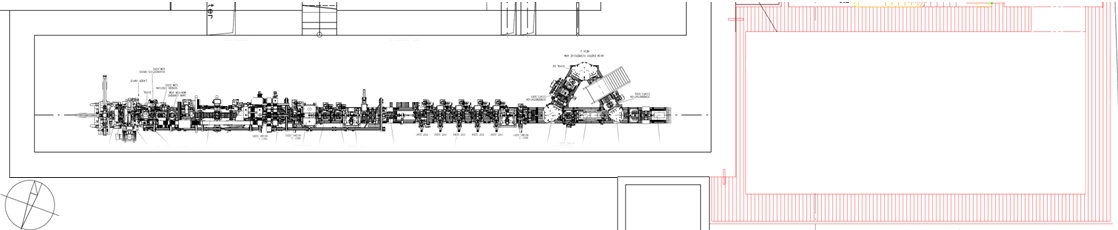 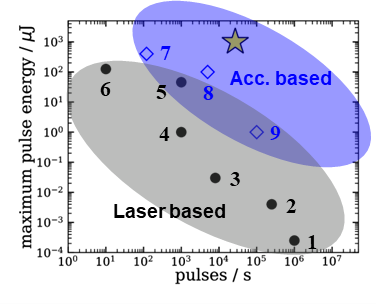 Tunnel annex
~mJ
THz diag
6.6 MeV/c
17-22 MeV/c
collimator
Gun
CDS booster
PITZ tunnel
Q28-Q30
Q31-Q32
LCLS-I 
undulator
Q25-Q27
Laser shaping -> Pre-bunching
Chicane -> Short bunch
Vertical
Other app
~ 32 m
wall
Pulse energy vs. rep. rate
Layout of the proof-of-principle THz SASE FEL experiment
Y
Y
Y
Y
Y
BPM
YAG Screen
Quadrupole
Xiangkun Li     |                                                                          Simulation of THz SASE FEL at PITZ
[Speaker Notes: The advantages include: first, identical pulse train structure with up to mJ level energy; second, small in size, can support all user end stations
PoP experiment enabled by extending the existing beam line with an LCLS-I undulator
Pre-bunching is supported by our laser shaping technique and shorter bunch is reachable with the help of the chicane installed right before the undulator]
Background
Start–to-end simulations have been carried out with
Astra for the beam dynamics optimization and 
Genesis 1.3 for SASE






With the LCLS-I undulator, 0.5 mJ average pulse energy has been generated in Genesis simulations
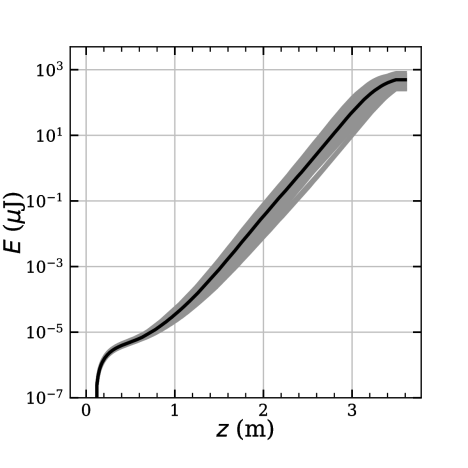 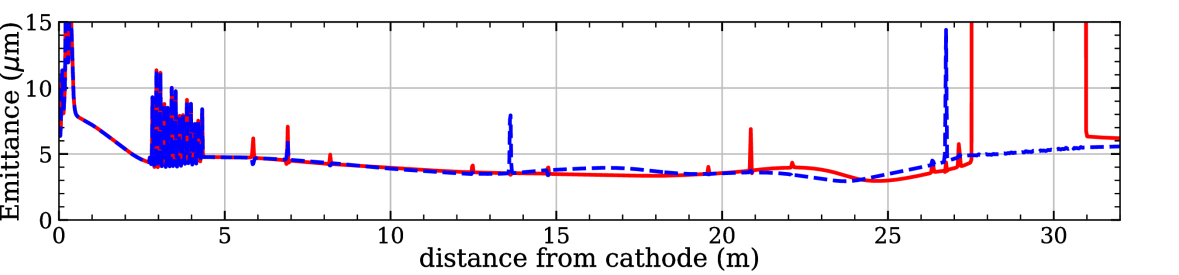 Astra simulation w/ flattop laser (FWHM 21.5 ps, 4 nC)
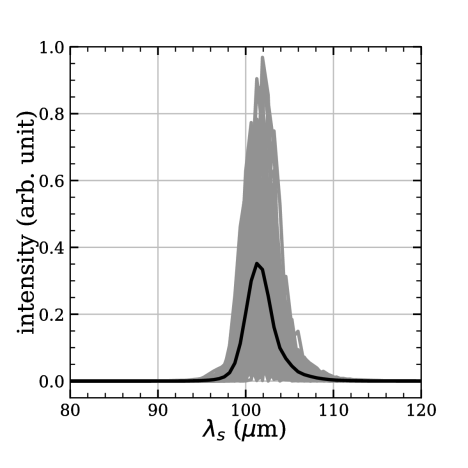 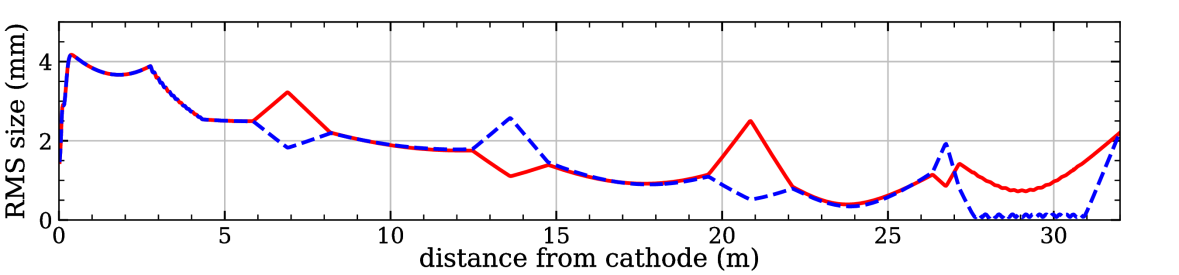 THz energy
Genesis
spectrum
Xiangkun Li     |                                                                          Simulation of THz SASE FEL at PITZ
[Speaker Notes: S2E simulations have employed Astra for beam dynamics and Genesis for SASE generation
Typical simulation results are given here]
Background
Horizontal beam size in the LCLS-I undulator
Problems with Genesis 1.3 simulation 
No transverse space charge for 4 nC at 16.5 MeV
No waveguide effects
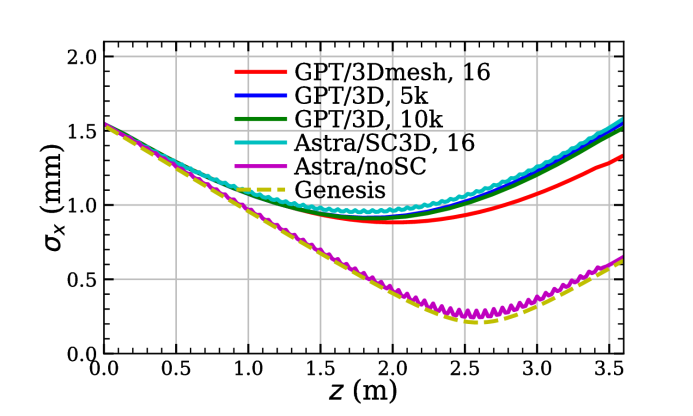 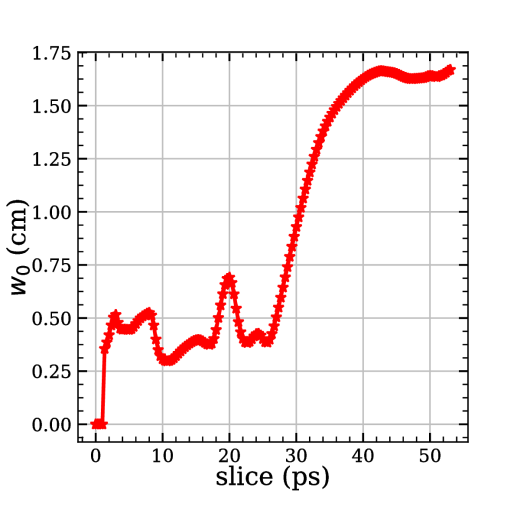 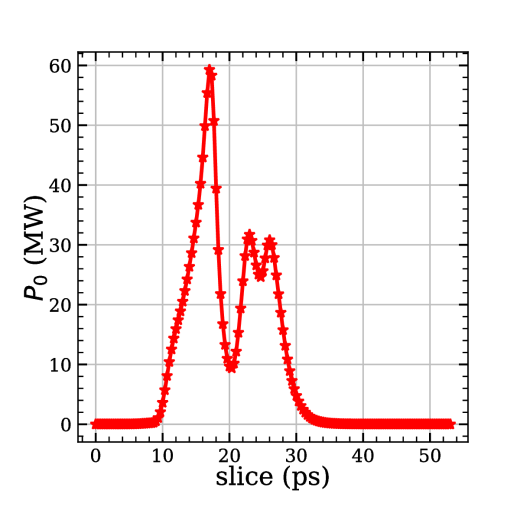 1.1 cm
Vacuum chamber
0.5 cm
3.4 m
THz pulse power (left) and spot size (right) by Genesis 1.3
Xiangkun Li     |                                                                          Simulation of THz SASE FEL at PITZ
[Speaker Notes: Two problems exist for Genesis simulation: first, the space charge is not taken into account, which is not negligible for a 4 nC bunch at 16.5 MeV; second, the THz pulse is much larger than the vacuum chamber, the waveguide effect should be avaible
Crosscheck of space charge with Lienard-Wiechert potential method]
Simulation with Warp
Warp: a PIC framework for accelerator modeling
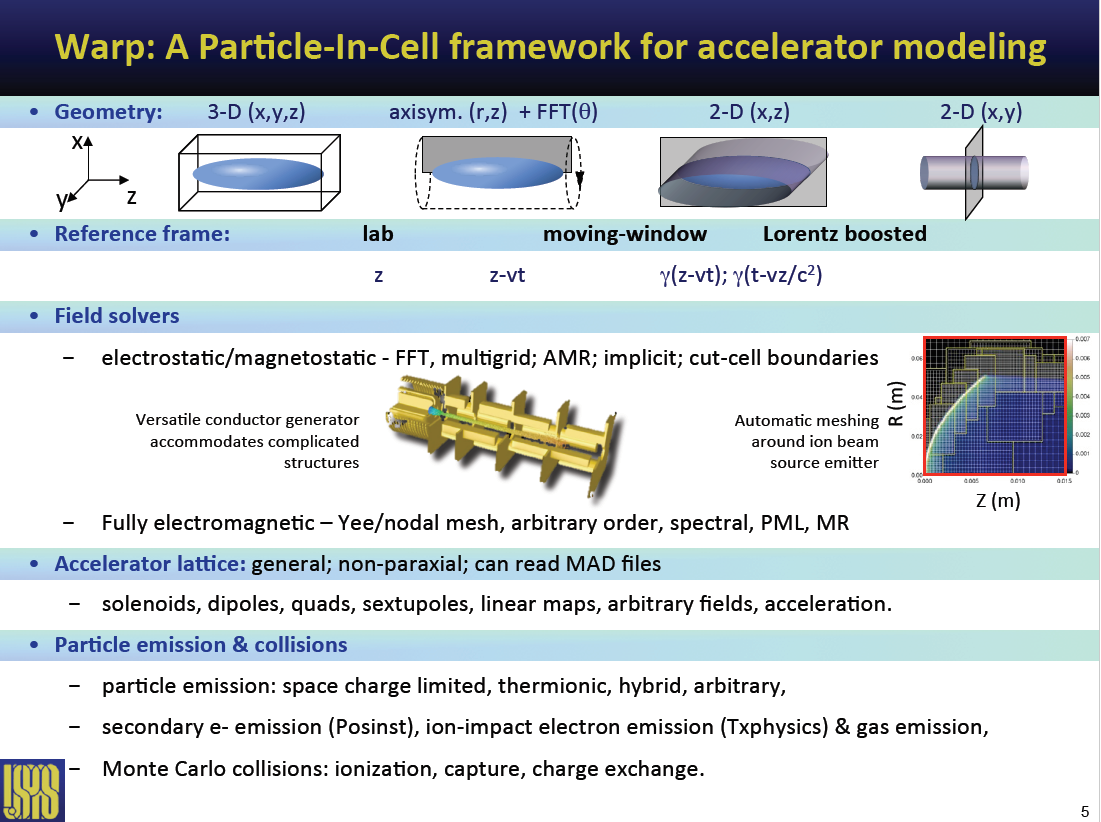 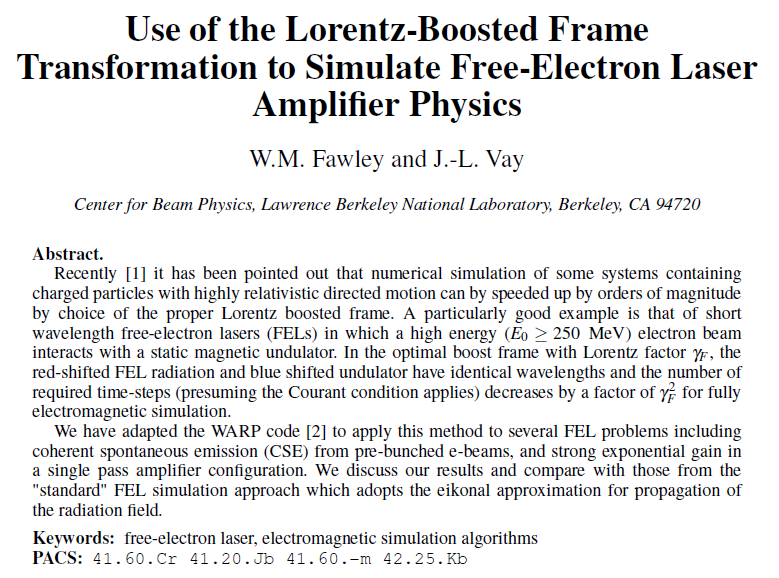 W. M. Fawley and J.‐L. Vay, AIP Conference Proceedings 1086, 346 (2009)
Jean-Luc Vay, US particle Accelerator School 2016
Xiangkun Li     |                                                                          Simulation of THz SASE FEL at PITZ
[Speaker Notes: AMR – adaptive mesh refinement
Warp can handle problems in different CS and in two frames. The fully 3D EM solver enables it to simulate the FEL. The boosted frame enables it to simulate the FEL orders of magnitudes faster.
PIC code not considered because of the huge scale of the problem]
Simulation with Warp
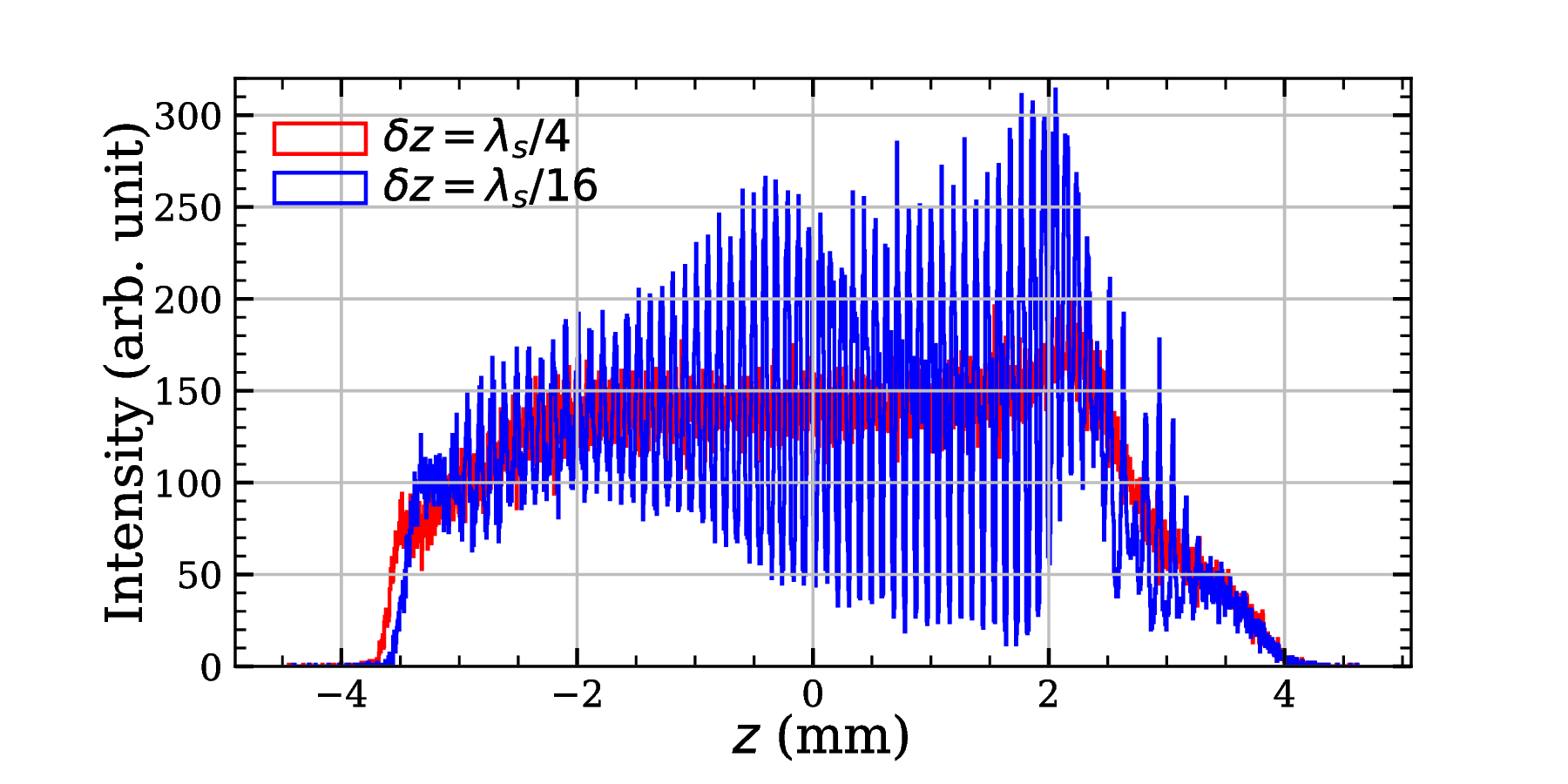 Challenge
Courant condition for time step:
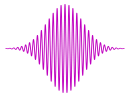 1-10 mm
3.4 m
100 um
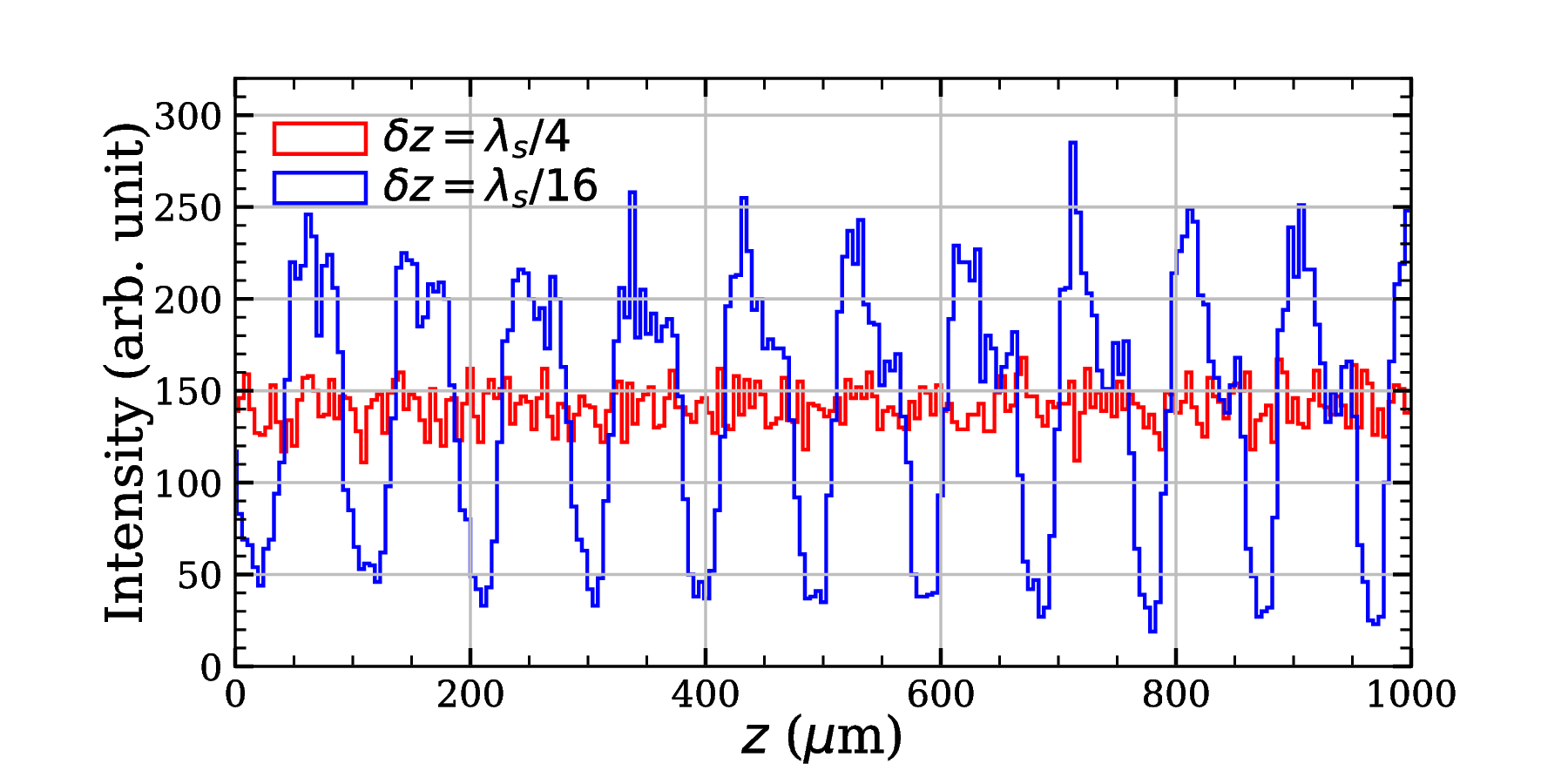 The computation cost is very high
Solution: Parallel simulation + boosted frame
Longitudinal distribution near undulator exit (z~3.6 m)
Xiangkun Li     |                                                                          Simulation of THz SASE FEL at PITZ
[Speaker Notes: The Courant condition relates the time step with spatial grid sizes for a converged simulation
The time step and grid size depend on the scale of physics of interest
20 fs compared to Astra timestep of 0.5 ps -> more than half a million steps]
Simulation with Warp
In lab frame
Solution: boosted frame
Courant condition in 1D limit:
e beam
Moving
window
Movingwindow
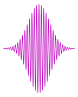 Undulator
Parameters in boosted frame (Lorentz transformation):
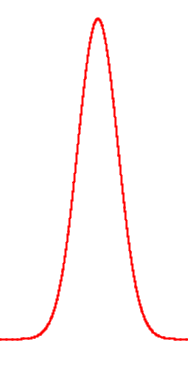 In boosted frame
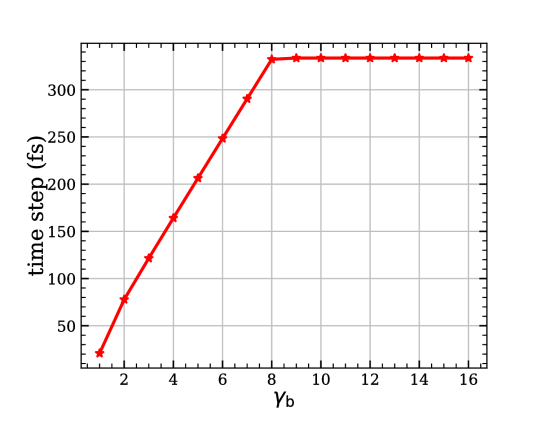 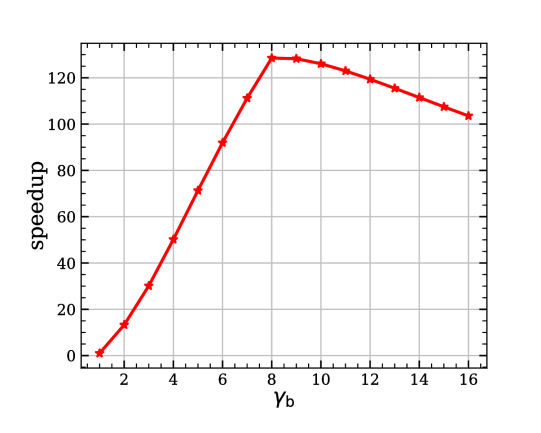 e beam
3D
3D
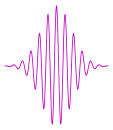 Undulator
Vay, J.-L, et al. Physics of Plasmas, 2011, 18
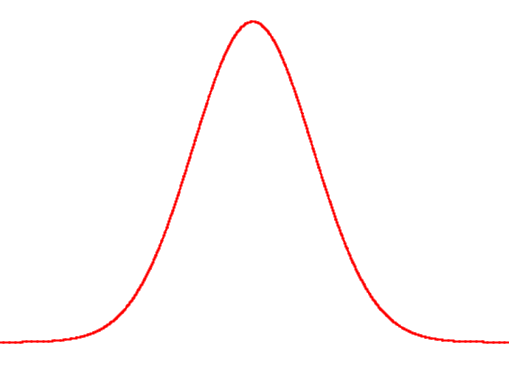 Xiangkun Li     |                                                                          Simulation of THz SASE FEL at PITZ
[Speaker Notes: In 1D limit, the time step is proportional to longitudinal grid size
In Lorentz boosted frame, the radiation wavelength is multiplied by a factor of 2 gamma b, therefore making the time step increasing by the same factor; meanwhile, the undulator length is reduced by a factor of gamma b]
Preliminary results with Warp
Simulation parameters
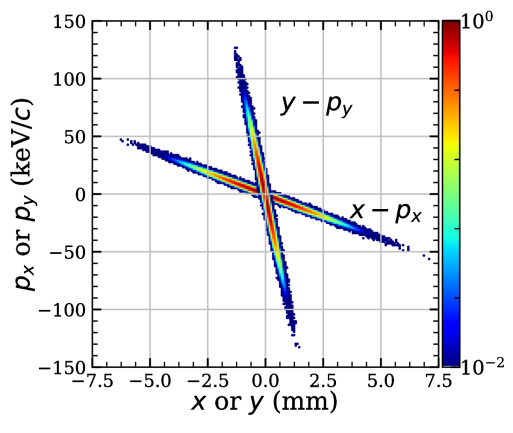 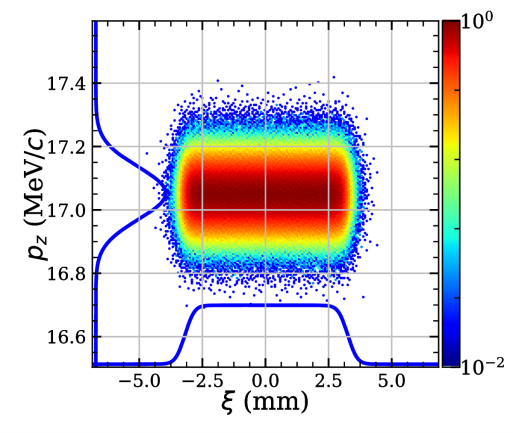 Initial trans. & long. Phase spaces at undulator ent.
Generated by Astra with noise reduction ON
The boosted frame has contributed a speedup of ~ 100
Xiangkun Li     |                                                                          Simulation of THz SASE FEL at PITZ
[Speaker Notes: The distribution is generated by Astra with the noise reduction ON, which means the Hammersley sequences are involved in the random process
Moving window with an open boundary
Takes ~ 5h with 96 CPU cores for nzplambda = 16 and gamma_b = 12.25, which results in a speedup of ~ 100 in the boosted frame]
Preliminary results with Warp
Longitudinal density modulation
Above: Longitudinal distribution
Below: Zoomed view
Strong modulation in the second half of the undulator (from z=1.8 m)
The distance between micro bunches is roughly 100 um -> radiation wavelength
Xiangkun Li     |                                                                          Simulation of THz SASE FEL at PITZ
[Speaker Notes: The denstiy modulation or micro-bunching is observed here; the bunching period is same as the radiation wavelength]
Preliminary results with Warp
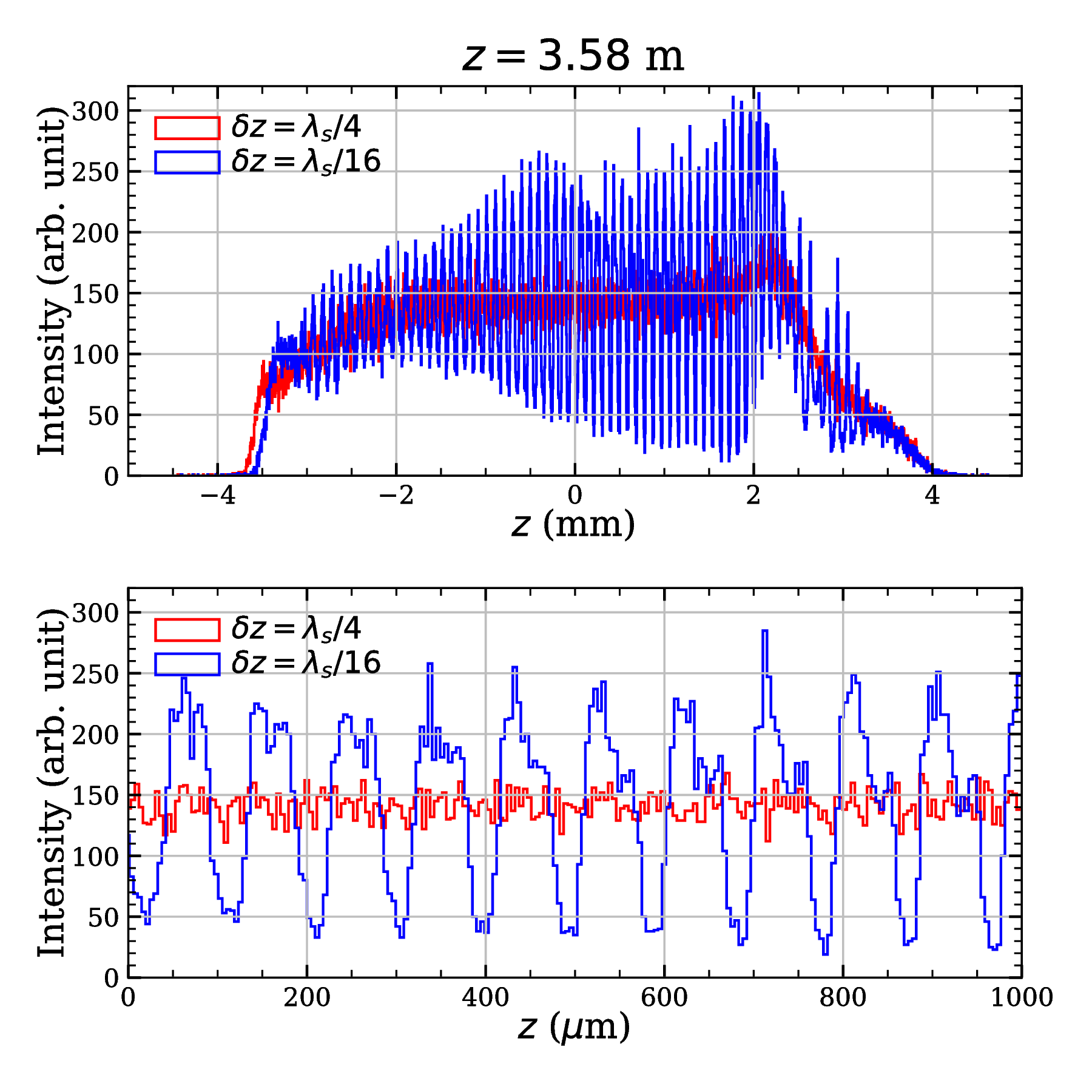 Longitudinal density modulation
Above: Longitudinal distribution
Below: Zoomed view
Strong modulation in the second half of the undulator (from z=1.8 m)
The distance between micro bunches is roughly 100 um -> radiation wavelength
Xiangkun Li     |                                                                          Simulation of THz SASE FEL at PITZ
Preliminary results with Warp
Radiation waveform and spectrum
Above: On-axis field profile
Below: Spectrum by FFT
Xiangkun Li     |                                                                          Simulation of THz SASE FEL at PITZ
[Speaker Notes: The on-axis electric field, which is very strong, is analyzed by FFT, giving a radiation frequency around 3 THz]
Preliminary results with Warp
Radiation waveform and spectrum
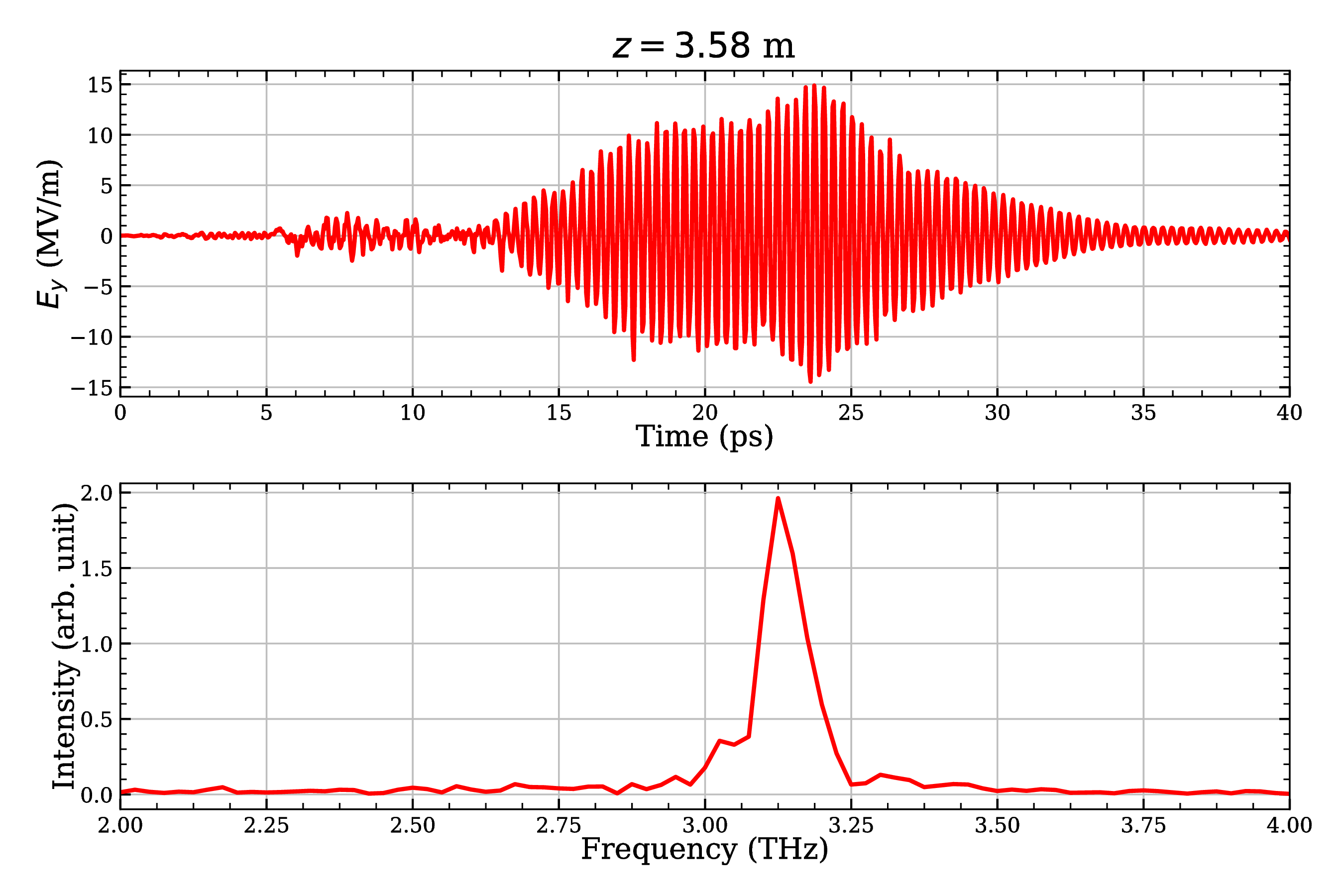 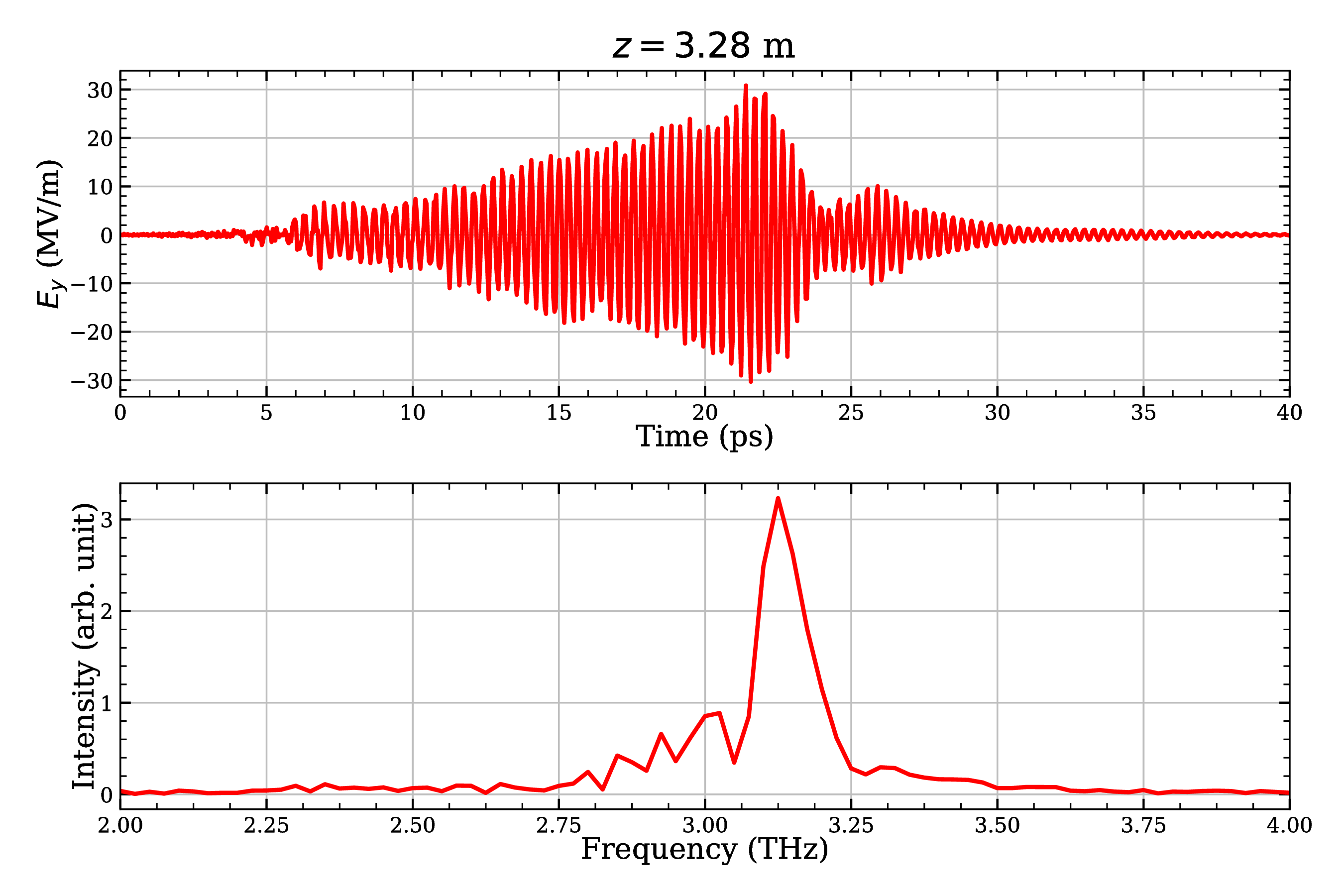 Above: On-axis field profile
Below: Spectrum by FFT
Xiangkun Li     |                                                                          Simulation of THz SASE FEL at PITZ
Preliminary results with Warp
Vacuum chamber size
Radiation distribution
Moving window
Above: THz beam transverse projection
Below: Radiation energy along undulator
The exponential growth starts from z~1.8 m, synchronized with the modulation
Cut by the small chamber/moving window
Radiation energy > 100 uJ
Xiangkun Li     |                                                                          Simulation of THz SASE FEL at PITZ
[Speaker Notes: The beam size shoots up near the undulator exit (3.5 m)
The THz pulse energy is cut by the moving window, letting alone the vacuum chamber]
Preliminary results with Warp
Vacuum chamber size
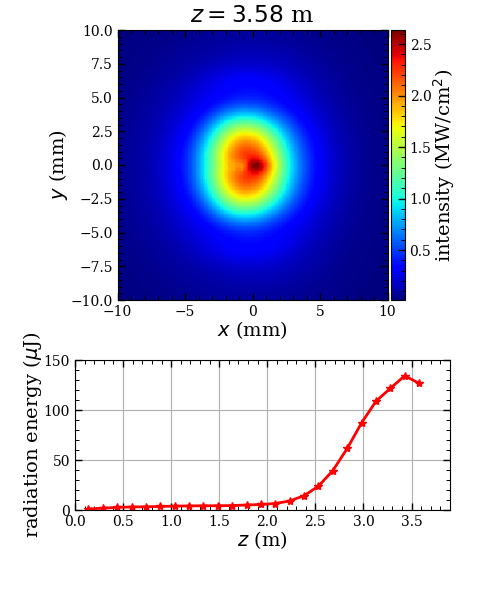 Radiation distribution
Moving window
Above: THz beam transverse projection
Below: Radiation energy along undulator
Genesis
Cut by moving window
The exponential growth starts from z~1.8 m, synchronized with the modulation
Cut by the small chamber/moving window
Radiation energy > 100 uJ
Xiangkun Li     |                                                                          Simulation of THz SASE FEL at PITZ
Preliminary results with Warp
Initial distribution without noise reduction
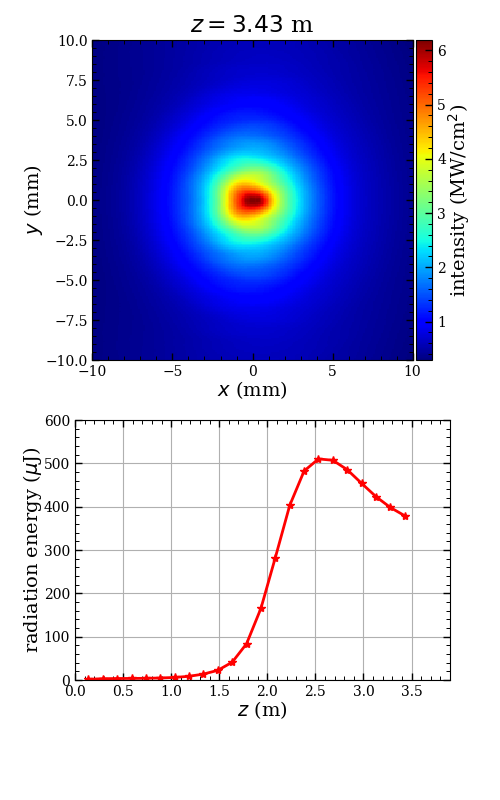 Turning off noise reduction will increase the shot noise from statistical fluctuation of a random process

The modulation happens earlier with fine structures, resulting in multiple spikes in spectrum and much higher radiation energy
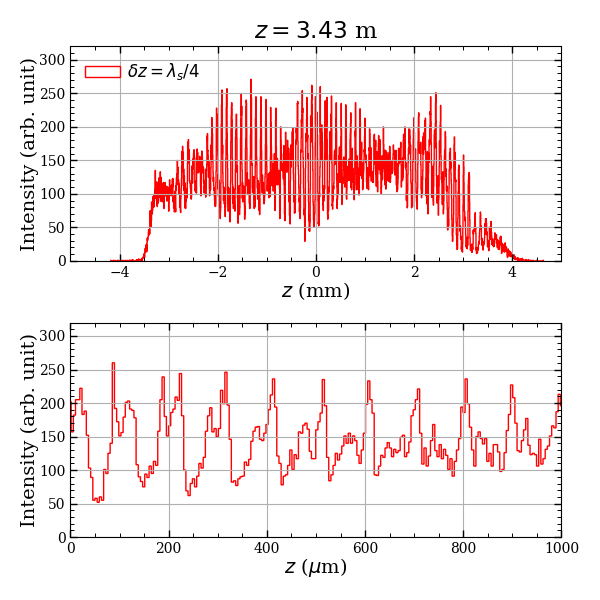 Cut by moving window
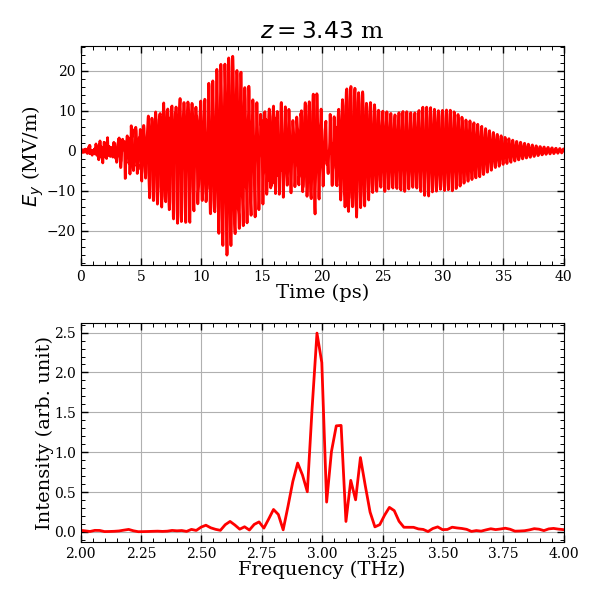 Xiangkun Li     |                                                                          Simulation of THz SASE FEL at PITZ
[Speaker Notes: The noise reduction is realized by using the Hammersley sequences to generate random numbers
When switched off, the shot noise scales inversely with the square root of the macro-particle number
What if shifting the growth curve from the previous slide to match the curve here
The shot noise should be carefully treated]
Conclusion
In order to include the space charge and conducting boundary in the simulation of THz generation in a SASE FEL, the 3D PIC code warp is being considered
Preliminary simulations have showed that the simulation can be finished at a reasonably low cost; the micro-bunching of the electron beam and the exponential growth of the THz pulse energy in the undulator have been observed; the radiation energy is relevant with the shot noise

Higher spatial resolution to refine settings; more macro particles for reasonable shot noise level
A conducting boundary will be applied to study the waveguide effect, particularly in the exponential growth stage and to provide an idea on the transport of THz pulse after the undulator
Thank you for your attention
Xiangkun Li     |                                                                          Simulation of THz SASE FEL at PITZ
References
[1] B. Green, et al, Sci.Rep.V. 6, Article number: 22256 (2016)
[2] M. Gensch, Proceedings of FEL 2013, 474 (2013)
[3] T. I. Oh et al 2013 New J. Phys. 15 075002
[4] https://flash.desy.de/
[5] https://www.hzdr.de/db/Cms?pOid=34100&pNid=2609&pLang=en
[6] K. Flottmann, ASTRA particle tracking code,  http://www.desy.de/~mpyflo/
[7] http://www.pulsar.nl/gpt/
[8] S. Reiche, GENESIS 1.3 code, http://genesis.web.psi.ch/.
Xiangkun Li     |                                                                          Simulation of THz SASE FEL at PITZ
Backup
Preliminary results with Warp
Radiation distribution (w/ noise reduction)
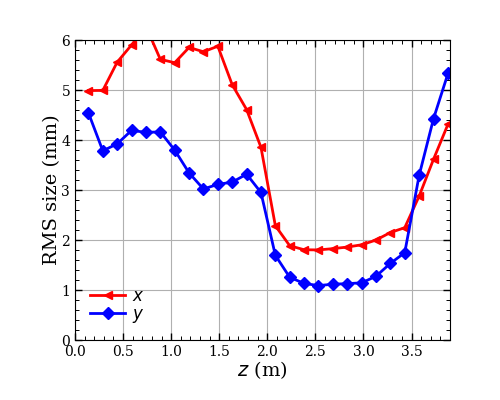 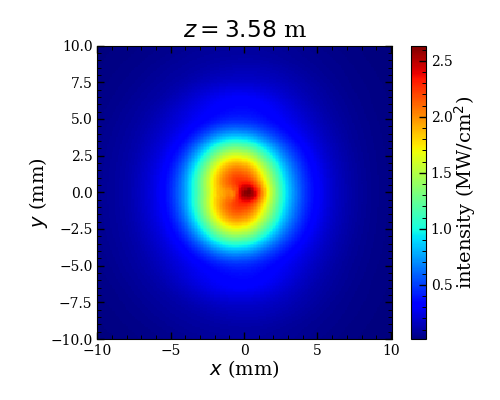 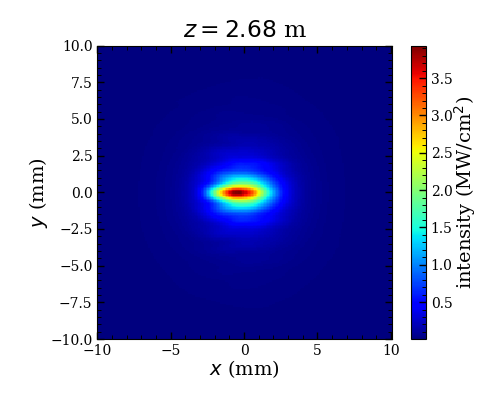 Xiangkun Li     |                                                                          Simulation of THz SASE FEL at PITZ
[Speaker Notes: Beam parameters along the undulator
Modulation of beam
Radiation waveform and spectrum
Discussion]
Preliminary results with Warp
Shot noise
Shot noise in Astra and GPT




Shot noise in Genesis 1.3
Xiangkun Li     |                                                                          Simulation of THz SASE FEL at PITZ
Space charge calculation in undulator
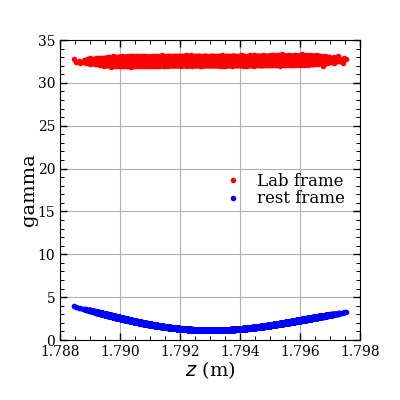 Basic procedures of PIC method:
     1. Transform the beam into rest frame
     2. Solve Poisson’s equation in the rest frame
     3. Transform the fields into lab frame
lab frame
All velocities in the rest frame << c, which doesn’t holds when:
     1. Energy spread is very large
     2. Varying transverse kick applied along the beam
rest frame
Xiangkun Li     |                                                                          Simulation of THz SASE FEL at PITZ
11 mm
Vacuum chamber
5 mm
Simulation with Genesis 1.3
Genesis 1.3 simulation with input beam from Astra
No transverse space charge effects
No waveguide effects
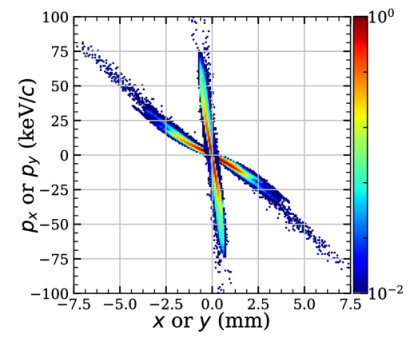 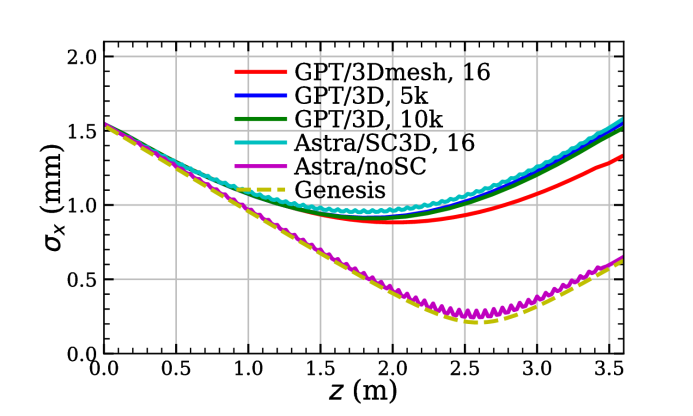 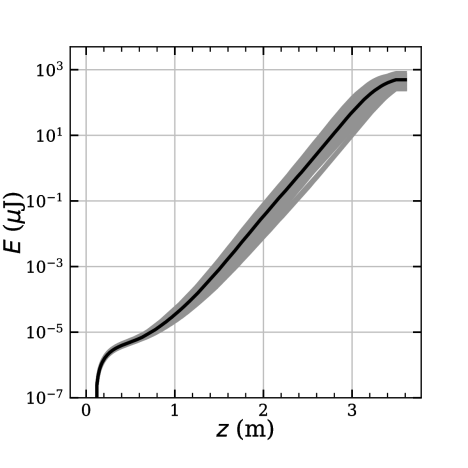 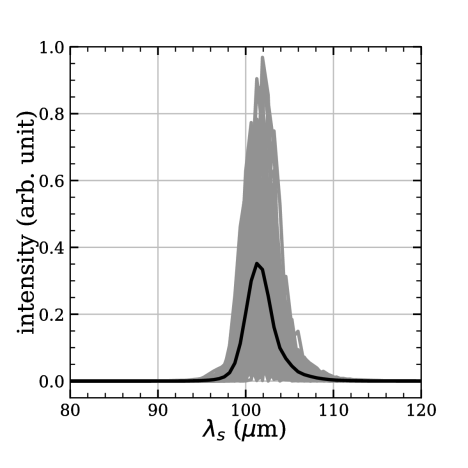 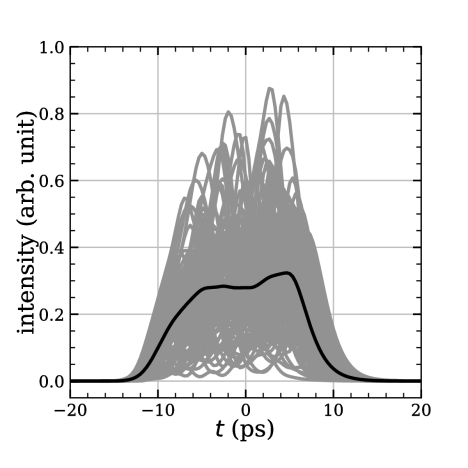 Temporal profile at exit
Pulse energy along und.
Spectrum at und. exit
Xiangkun Li     |                                                                          Simulation of THz SASE FEL at PITZ
Lorentz transformation:
Parameters in boosted frame:
Xiangkun Li     |                                                                          Simulation of THz SASE FEL at PITZ